Class 6 
Mini Presentations - part 1
16.5.2017
momentum, learning rate, weight decay 
 Heli & Nitzan
Learning rate, weight decay and momentum
Usually (in step-based optimization), weights steps are multiplied by some constant called the learning rate.
Weight decay is a regularization methods, pushing the weights to zero
Momentum is a stabilization method, remembering the last weights update
Weight decay and momentum as regularizers
Usage example (Keras):

sgd = optimizers.SGD(lr=0.01, decay=1e-6, momentum=0.9) 
model.compile(loss='mean_squared_error', optimizer=sgd)
All types of Relu activations 
Tzahi
*(R)ELU* Activation Functions:Relu, Relu6, cRelu, pRelu, elu, leaky-Relu
DNN Challenge, Tzahi
Relu = Rectifier linear unit = max(Wx+b,0)
Sparsity for a<=0
Deals better with vanishing gradients (as opposed to sigmoid)
Non-Zero centered
Unbounded
“Dying Relu” neuron (grad = 0 → no update)
Relu6 = min(max(Wx+b,0),6)
Bounded Relu
Similar to hard-sigmoid
cRelu = Concatenated Relu
Offered in a 2016 paper for improving vision-CNNs
cRelu(x) = Relu(x) concat. Relu(-x)     (R → R2 )
Double amount of output!
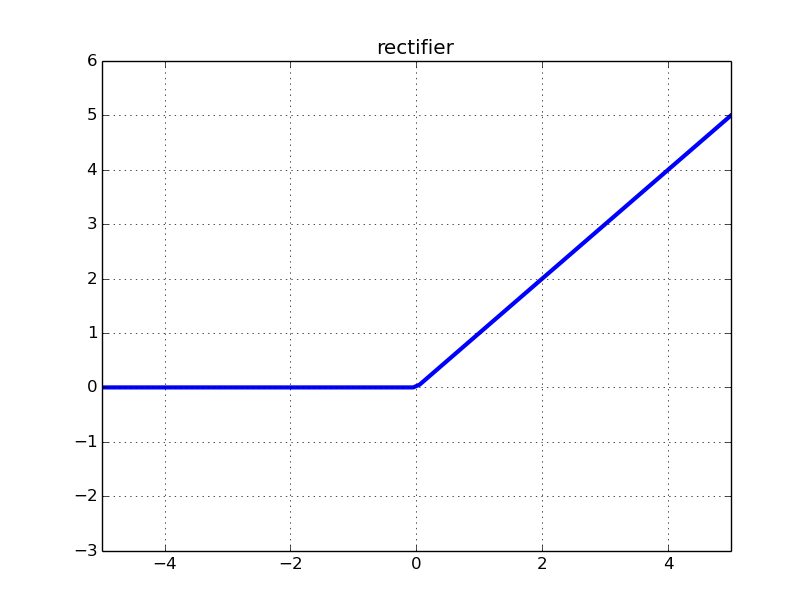 Leaky-Relu
Addresses dying Relus 
Not implemented in TF but:
	tf.maximum(alpha*x,x)
pRelu = parametric Relu
Generalization of the last
You learn the parameter a
No TF implementation
Elu = exponential linear units
Tries to get mean activation closer to zero
Smooth at zero
In TF, a=1
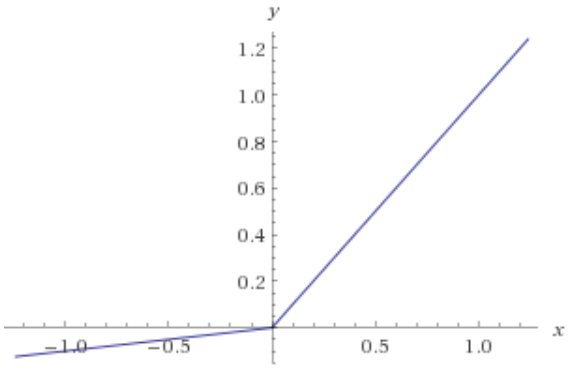 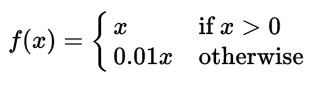 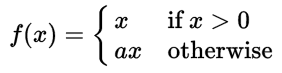 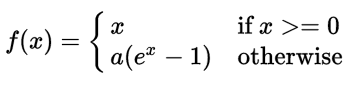 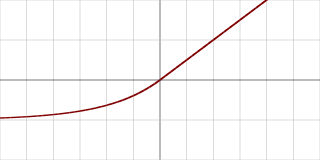 All takes the form: 
tf.nn.*(R)elu*(FEATURES, NAME=‘ ’), Returns a Tensor
Partial summary -
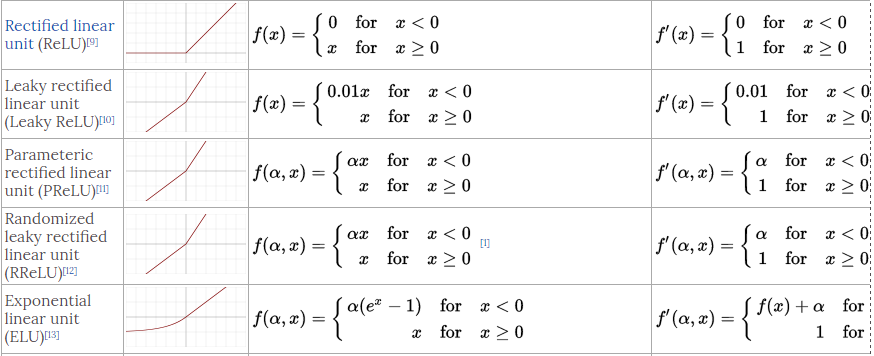 Other activations: sigmoid, tanh, softsign, softplus 
Liad & Sivan
Sigmoid
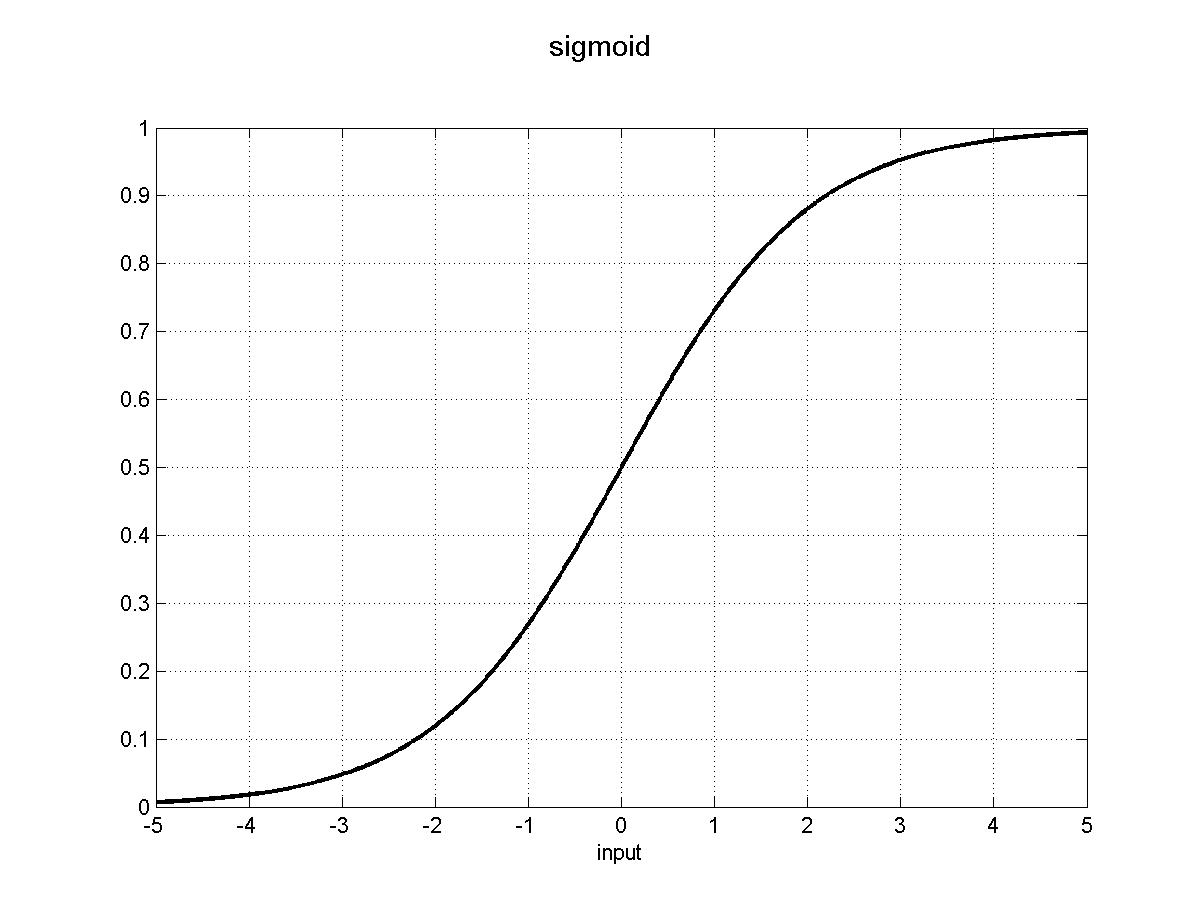 tf.sigmoid(x, name=None)
Tanh
tf.tanh(x, name=None)
Softsign
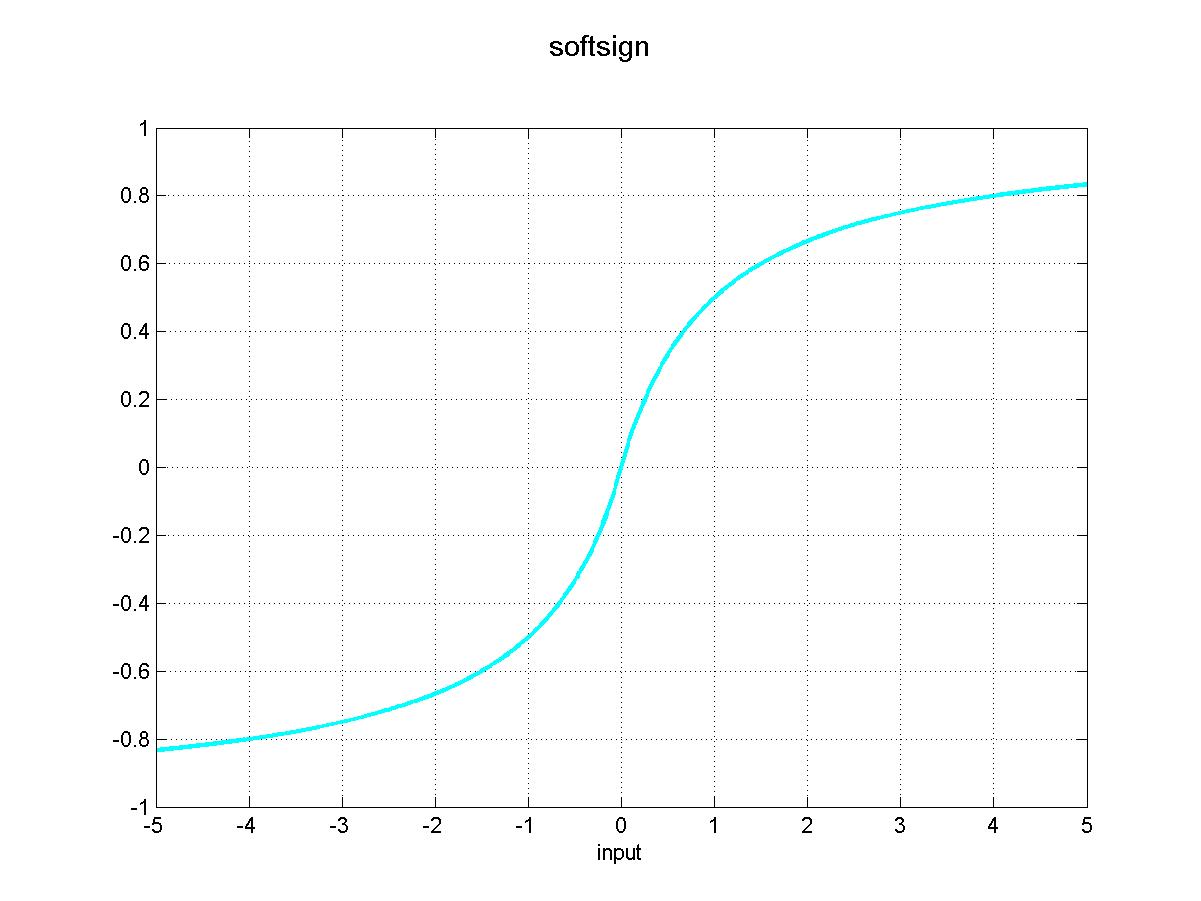 tf.nn.softsign(features, name=None)
Softplus
tf.nn.softplus(features, name=None)
Activations
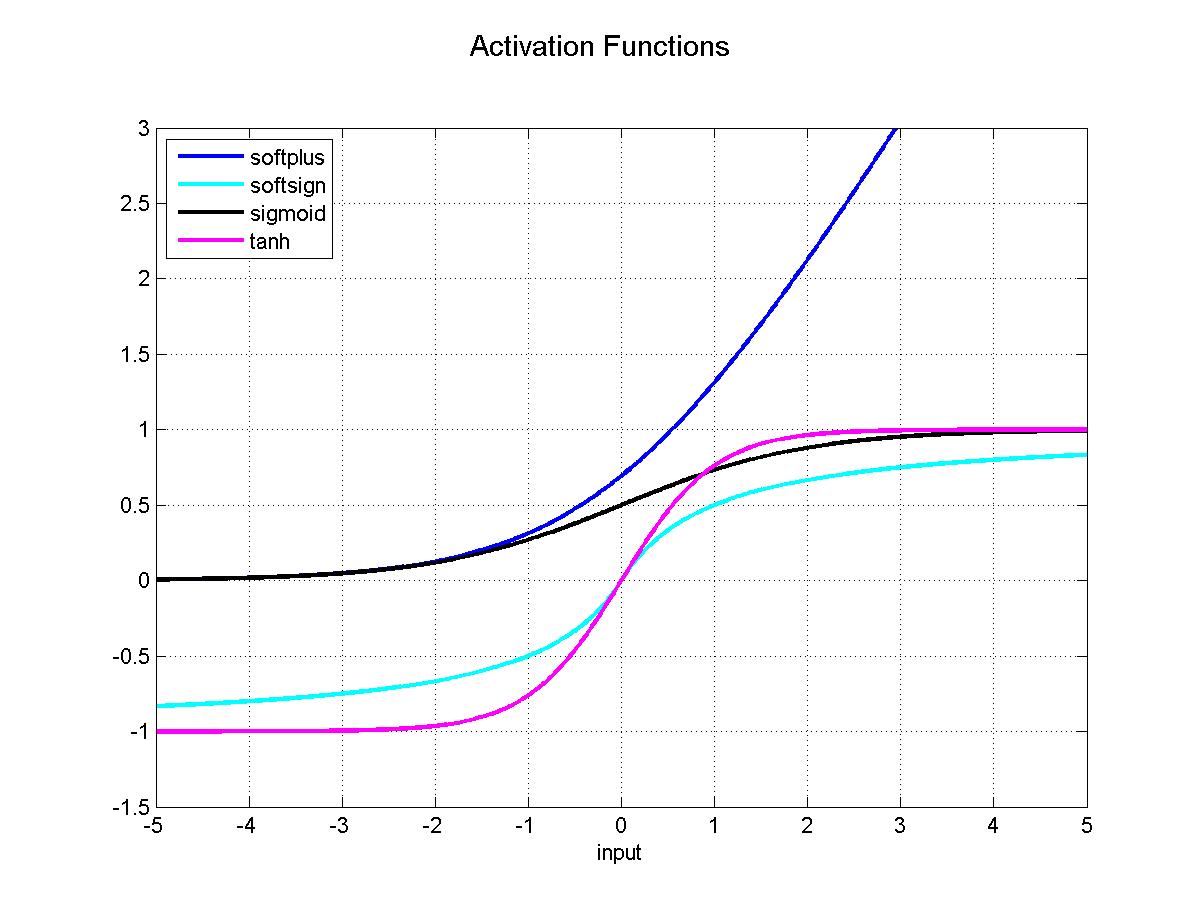 Gradient descent 
 Aharon & Meytar
Gradient Descent and Variants
Meytar Zemer & Aharon Ravia
General algorithm overview
Parameters update:
An optimization algorithm
Motivation - minimize the cost function
Updates can generally be done in one of three ways:
Batch optimization - go over all data and updates parameters (slow) – (m = N)
Stochastic Gradient Descent (SGD) - updates one by one - (m = 1)
Mini-batch - Something in between - (1 < m < N)
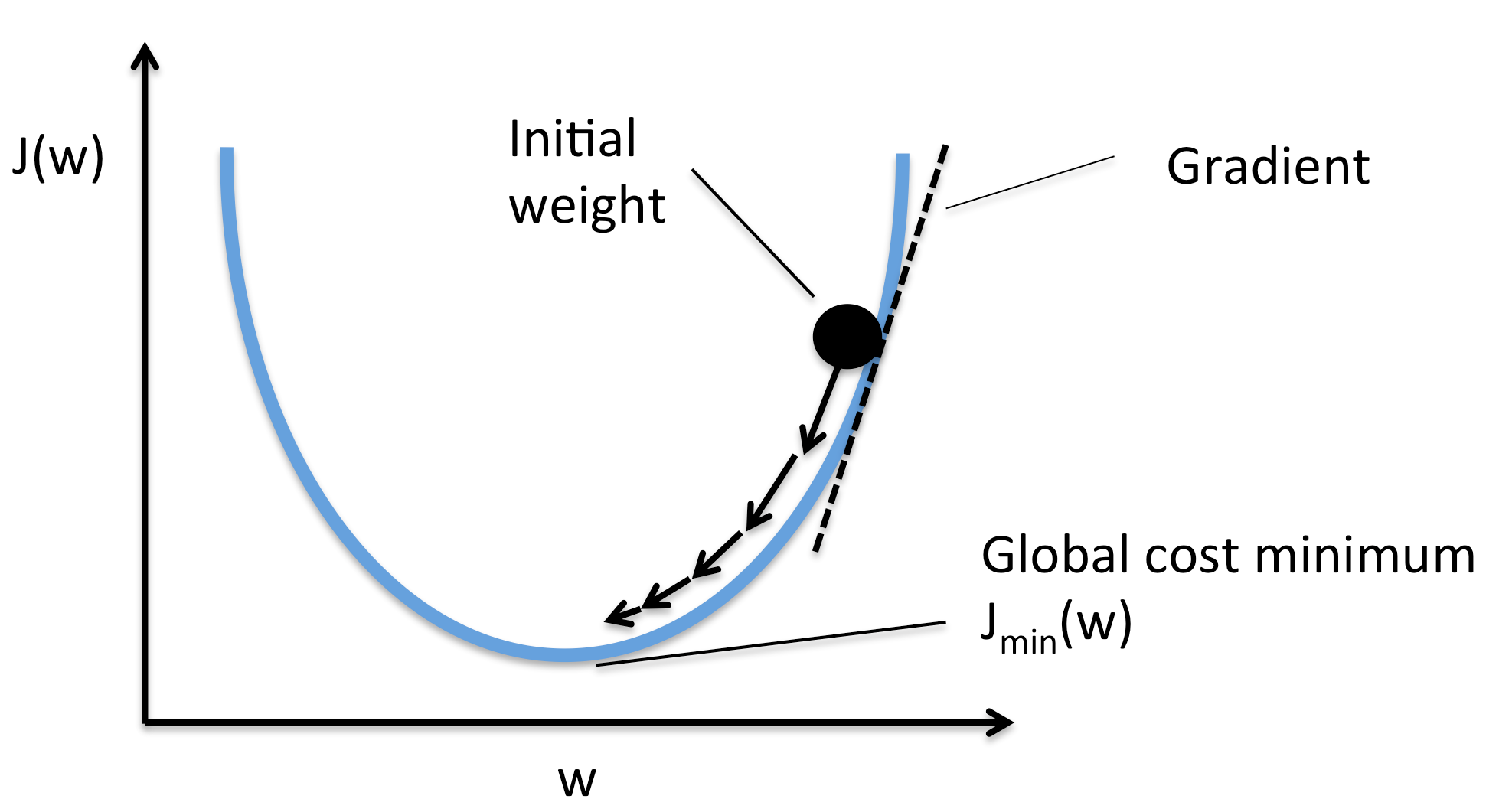 [Speaker Notes: *batch gradient descent can be very slow and is intractable for datasets that don't fit in memory. Batch gradient descent also doesn't allow us to update our model online, i.e. with new examples on-the-fly.
* SGD converges almost surely to a global minimum for pseudoconvex functions, and local when not
Mini - batch: a) reduces the variance of the parameter updates, which can lead to more stable convergence; and b) can make use of highly optimized matrix optimizations common to state-of-the-art deep learning libraries that make computing the gradient w.r.t. a mini-batch very efficient.]
TensorFlow Implementation
The gradient descent optimization is done through: tf.train.GradientDescentOptimizer (A specific Optimizer)
One needs to define a target function for optimization


Once defined it is possible to work with batches of any size
minimize() -

compute_gradients() 
apply_gradients()
loss =  tf.reduce_mean(tf.pow(pred-y, 2))
 optimizer = tf.train.GradientDescentOptimizer(learning_rate).minimize(loss)
(shuffle order of the examples)
for mini_batch_index in batch_index range:
	x_, y_ = get_batch(train_X,train_Y, mini_batch_index)
	_, c = sess.run([optimizer, loss], feed_dict={x: x_, y:y_})
[Speaker Notes: Comment: The loss function can be of any dimension (scalar / vector / matrix)]
Questions?
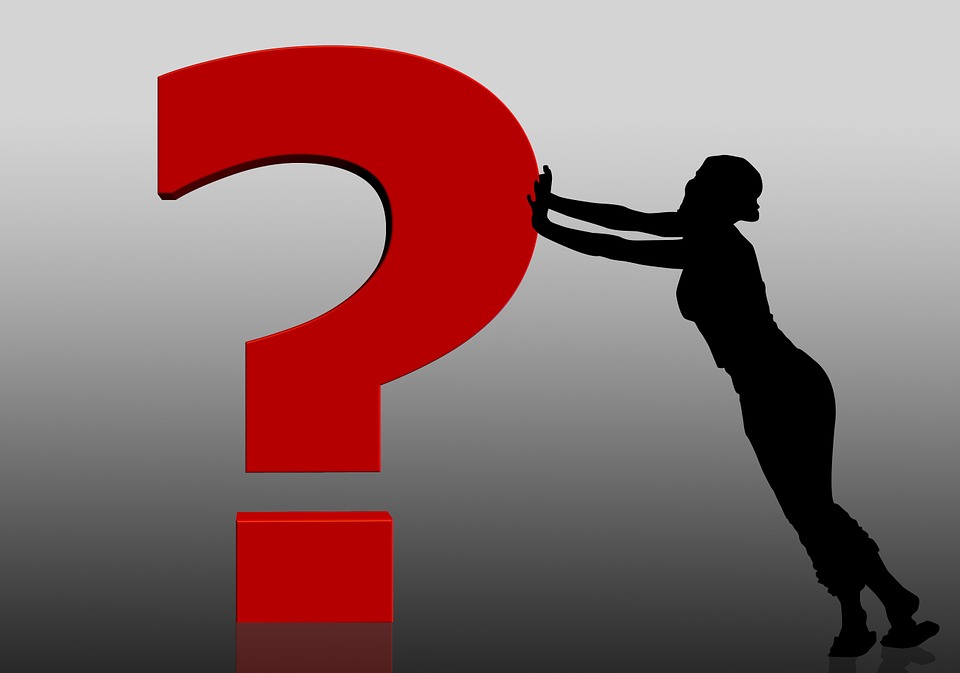 xavier_initializer_conv2d, xavier_initializer 
Roman
Xavier Initialization
Example
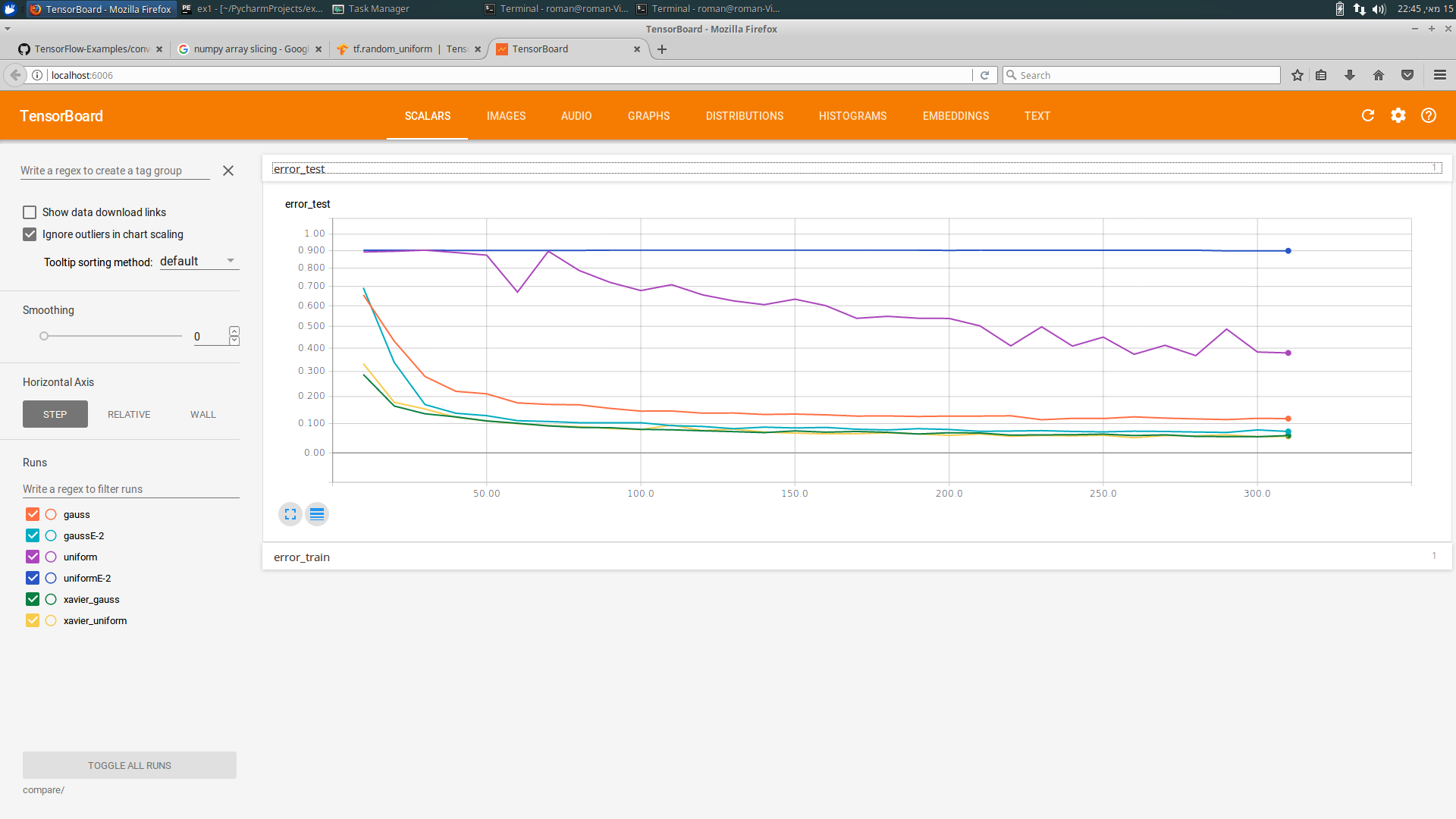 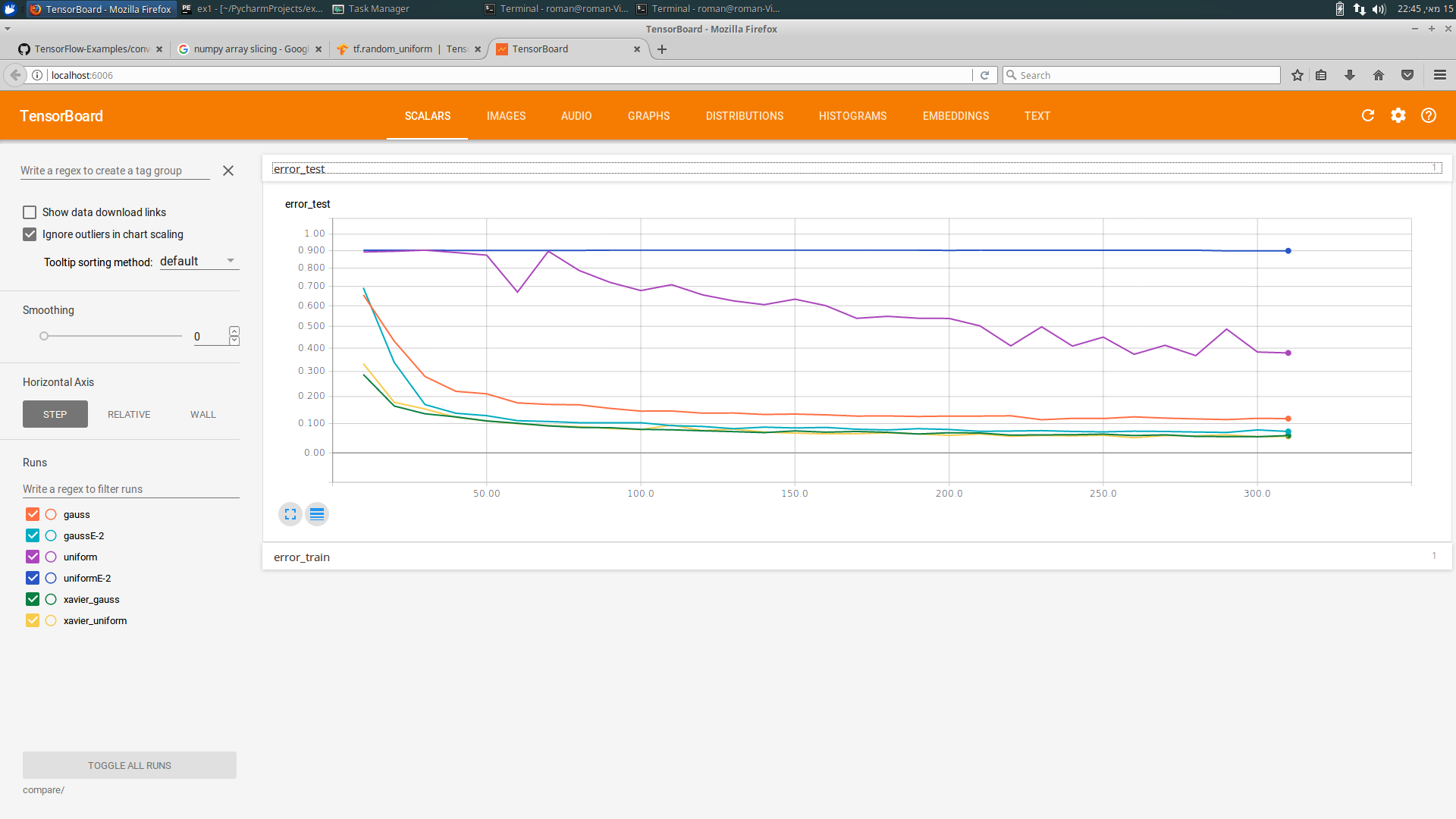 How to use in Tensorflow
tf.get_variable('w', [n_input, n_output]   , initializer = tf.contrib.layers.xavier_initializer())
Variance_scaling_initializer 
Amnon
Variance scaling initializer
motivation
Initialization is crucial due to non convexity
Problematic initializations: too small, too large, all equal
Variance of layer with n inputs is n*var(w)*var(input)
Variance scaling
Initialize weights s.t n*var(w)=constant factor
Setting the standard deviation of the initializer to be sqrt(factor/n)
Implementation
tf.contrib.layers.variance_scaling_initializer(factor,mode,uniform,dtype)
Factor- the total variance of the vector after scaling
Mode - [FAN_IN,FAN_OUT,FAN_AVG] 
Uniform- True/False
Dtype- the data type (only float supported) 
 

tf.get_variable(name = ‘ ‘, shape = [ ] , initializer = tf.contrib.layers.variance_scaling_initializer(factor = 2, mode = ‘FAN_IN’,uniform = ‘False’))
Decaying learning rate
 Yochai
Decaying learning rate
Decaying learning rate - enable large initial gradient descent in the required direction
Enable settle down into deeper, but narrower parts of the loss function.
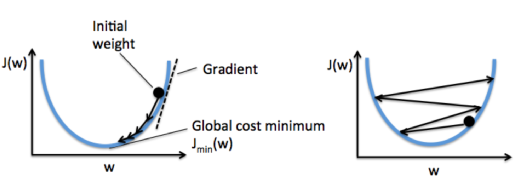 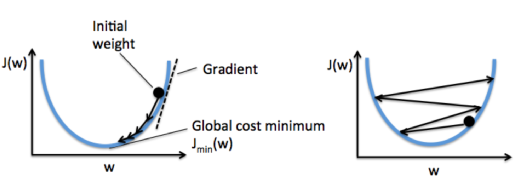 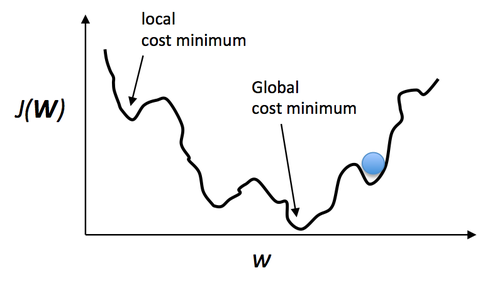 Decaying Learning Rate in Tensorflow
TensorFlow Exponential decay Example
tf.train.exponential_decay(learning_rate, global_step, decay_steps, decay_rate, staircase=False, name=None)

Example: decay every 100000 steps with a base of 0.96:

...global_step = tf.Variable(0, trainable=False)starter_learning_rate = 0.1learning_rate = tf.train.exponential_decay(starter_learning_rate, global_step,                                           100000, 0.96, staircase=True)# Passing global_step to minimize() will increment it at each step.learning_step = (    tf.train.GradientDescentOptimizer(learning_rate)    .minimize(...my loss..., global_step=global_step))
Decaying learning rate
 Yochai
Decaying learning rate
Decaying learning rate - enable large initial gradient descent in the required direction
Enable settle down into deeper, but narrower parts of the loss function.
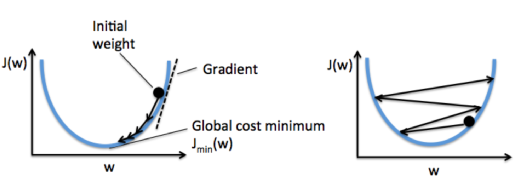 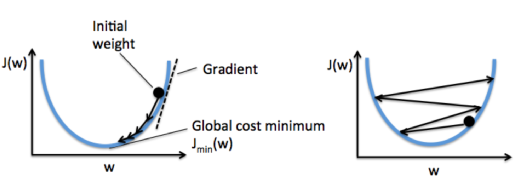 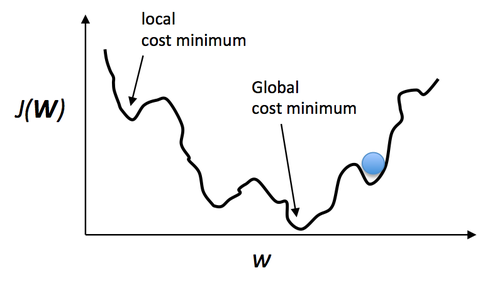 Decaying Learning Rate in Tensorflow
TensorFlow Exponential decay Example
tf.train.exponential_decay(learning_rate, global_step, decay_steps, decay_rate, staircase=False, name=None)

Example: decay every 100000 steps with a base of 0.96:

...global_step = tf.Variable(0, trainable=False)starter_learning_rate = 0.1learning_rate = tf.train.exponential_decay(starter_learning_rate, global_step,                                           100000, 0.96, staircase=True)# Passing global_step to minimize() will increment it at each step.learning_step = (    tf.train.GradientDescentOptimizer(learning_rate)    .minimize(...my loss..., global_step=global_step))
Ada-grad 
Sigal & Elad
Adagrad – Adaptive Gradient
Tune learning rate for each parameter separately!

Per-parameter, decreasing, adaptive learning rate.

Parameters which had large gradients over time, will have smaller learning rates. 

No need to tune learning rates.
Parameters to learn: 	          ω in Rd

Objective function: 		 Q(ω)

Gradient descent : 

Adagrad descent: let                                            and
  then update

 Gj,j is l2 norm of previous derivatives w.r.t parameter j
Can add ε>0, to avoid division by 0.
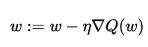 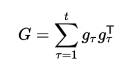 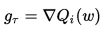 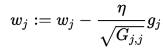 Adagrad – Adaptive Gradient
Weakness: 

Learning rate shrinks fast, eventually no more learning.

No further learning of “old” parameters, after other parameters change dramatically
Ada-delta 
 Adi & Noam
Noam Bar
Adi Watzman
AdaDelta - Training Optimizer
Improves AdaGrad weakness of learning rate converging to zero with increase of time. 

Update rule:
=
X
Adaptive Learning Rate
Based on: http://int8.io/comparison-of-optimization-techniques-stochastic-gradient-descent-momentum-adagrad-and-adadelta, https://www.tensorflow.org/api_docs/python/tf/train/AdadeltaOptimizer
AdaDelta – Update Rule
optimizer = tf.train.AdadeltaOptimizer().minimize(loss)
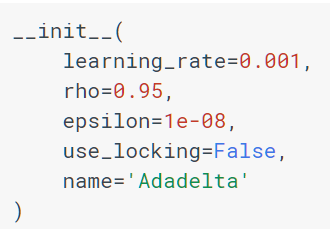 (initial)
(If True use locks for update operations)
Momentum optimizer
Adam
Momentum
SGD Optimizers
Why and What?
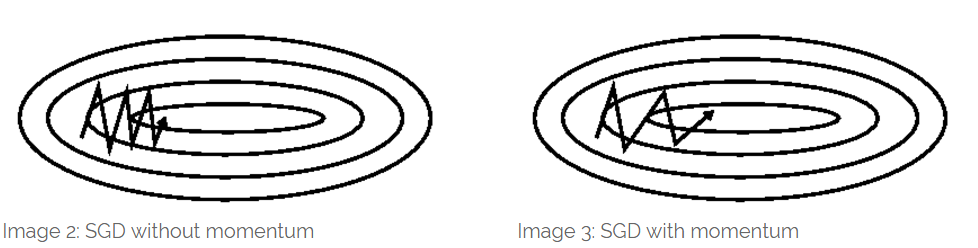 Problem:
SGD has trouble navigating ravines


Solution:
Add a fraction γ from the update vector of the past time step to the current update vector
γ < 1 (usualy around 0.9)
The momentum term increases movement in dimensions whose gradients points to the same directions and reduces for dimensions whose gradients directions change
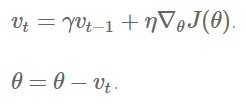 How to use in tensorflow
Under: tf.train.MomentumOptimizer

optimizer = tf.train.MomentumOptimizer(learning_rate, momentum, use_locking=False, name='Momentum', use_nesterov=False)

optimizer.minimize(loss, global_step=None, var_list=None, gate_gradients=GATE_OP, aggregation_method=None,
    colocate_gradients_with_ops=False, name=None, grad_loss=None)
Adam
Niv & Hadar
Adam - adative moment estimation
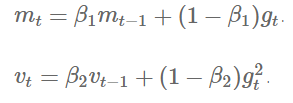 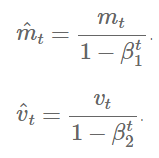 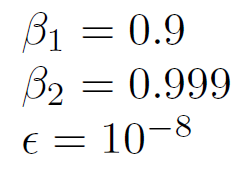 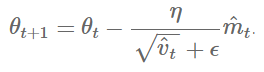 Adam - Debiasing
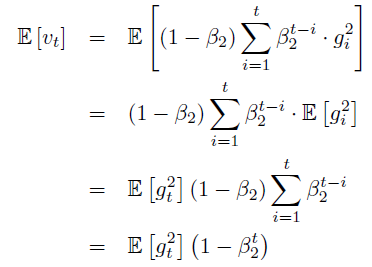 Batch normalizations
Tomer
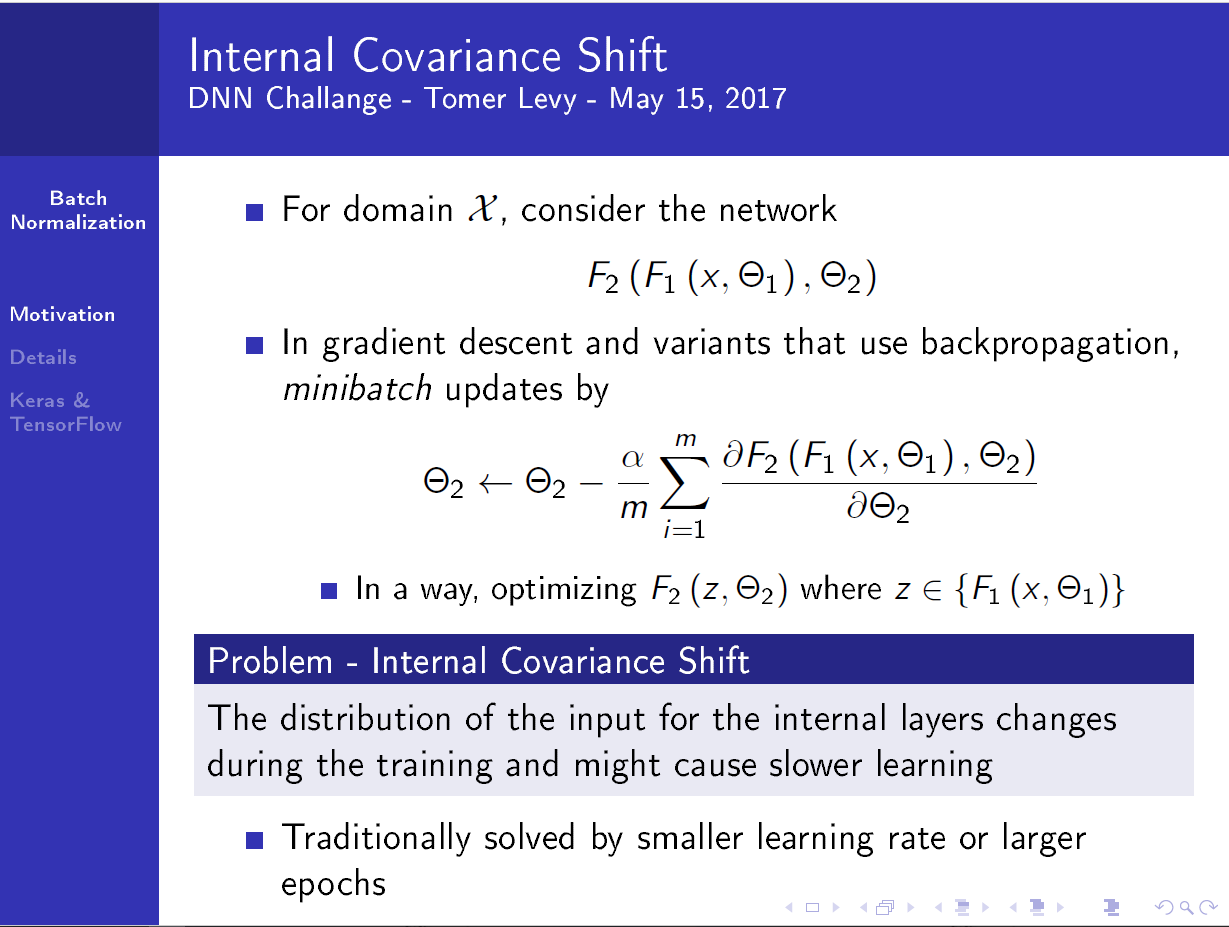 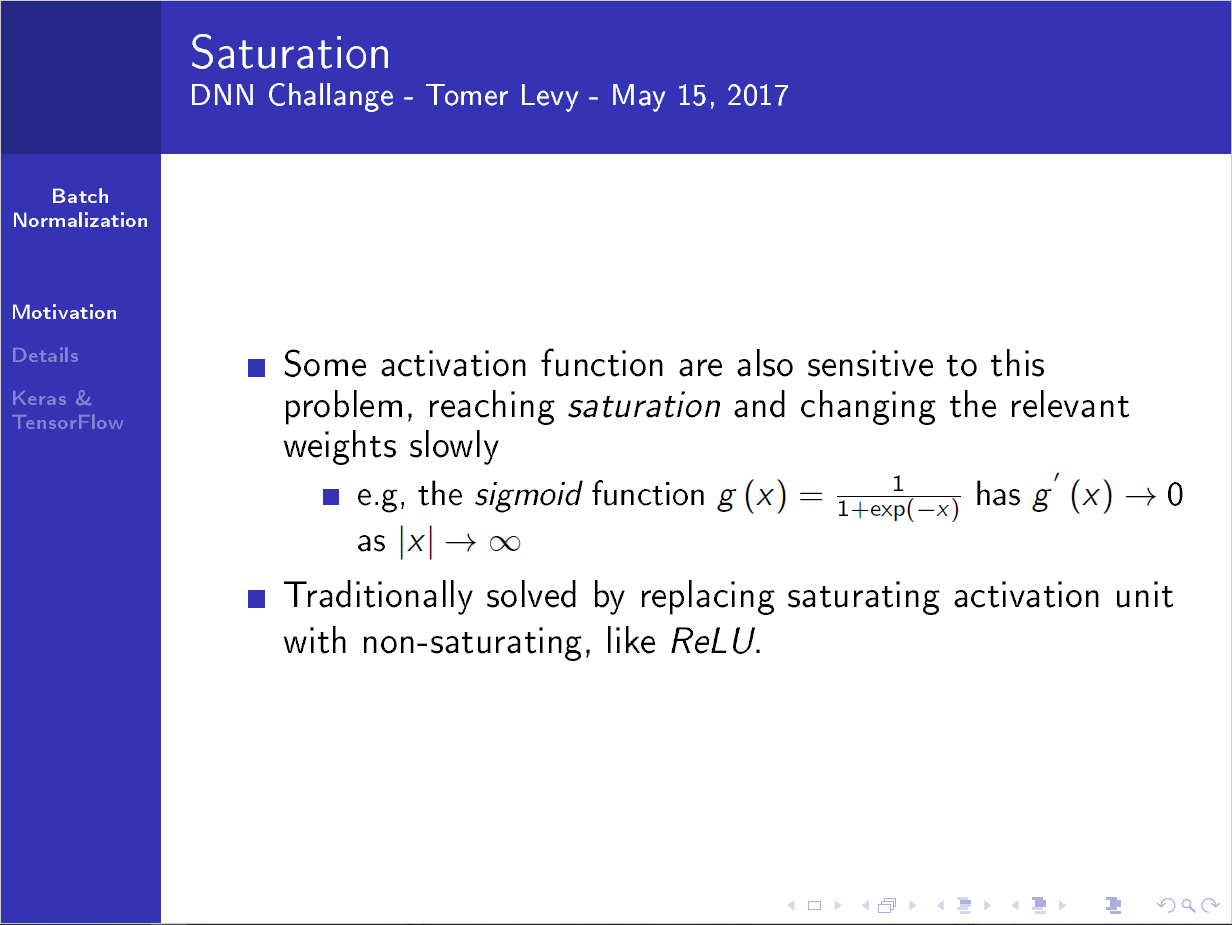 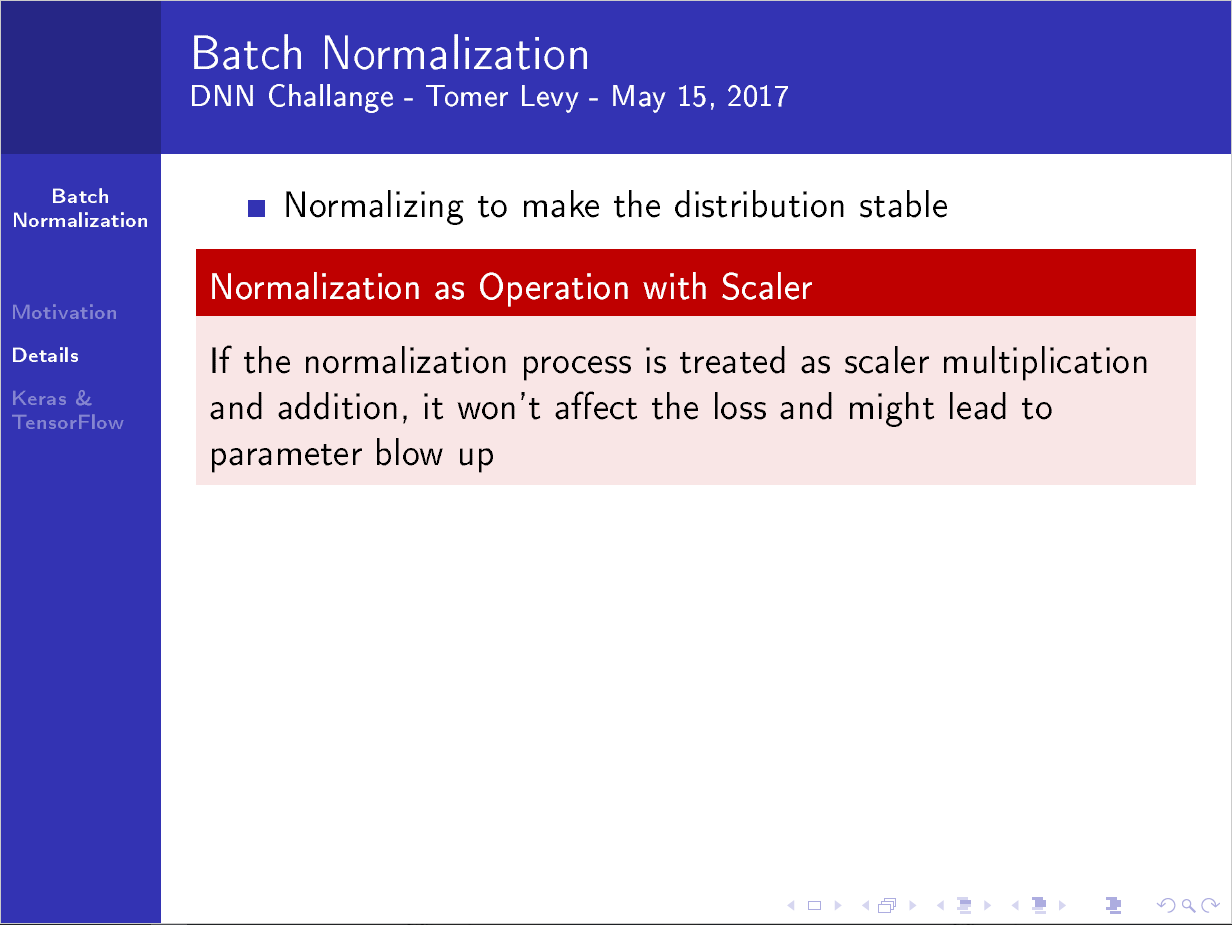 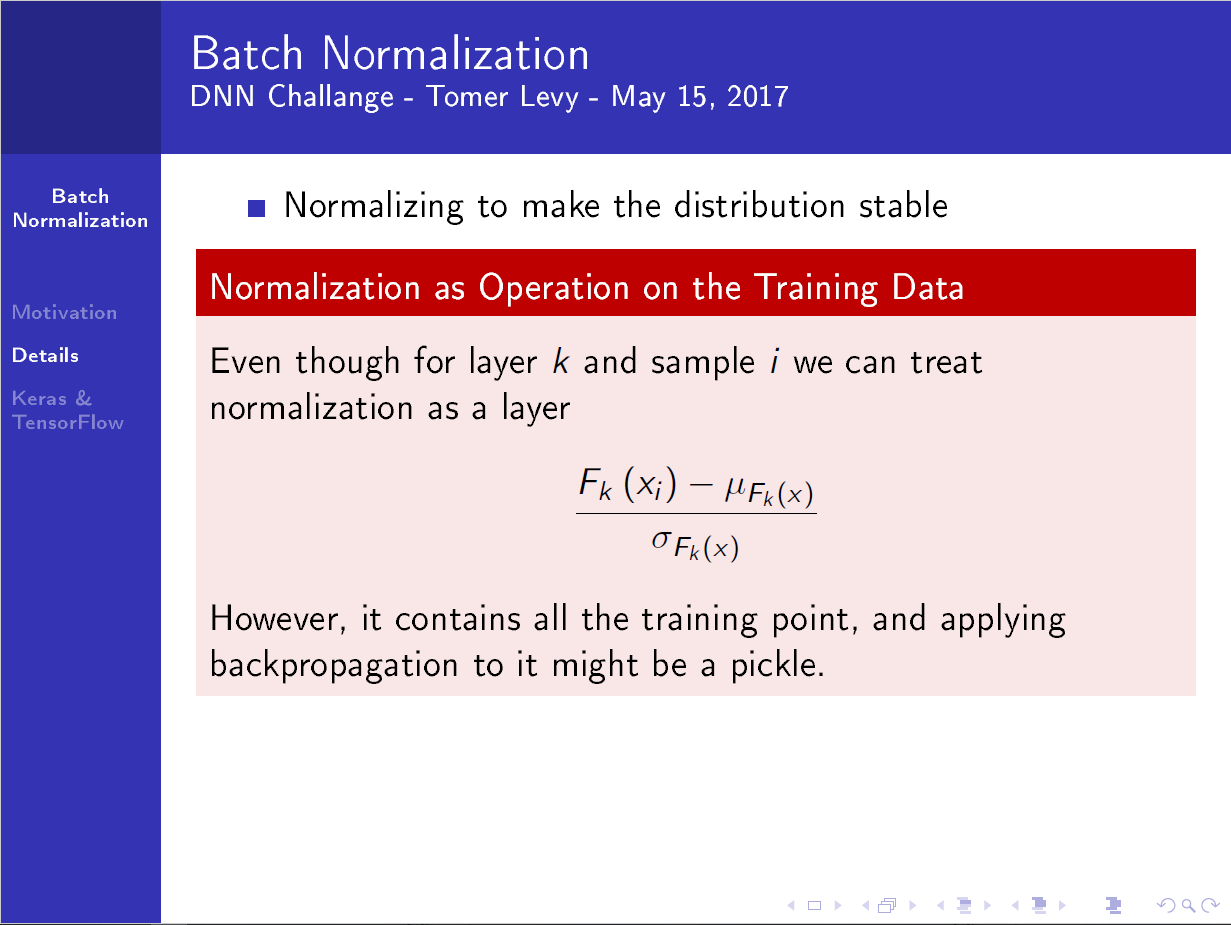 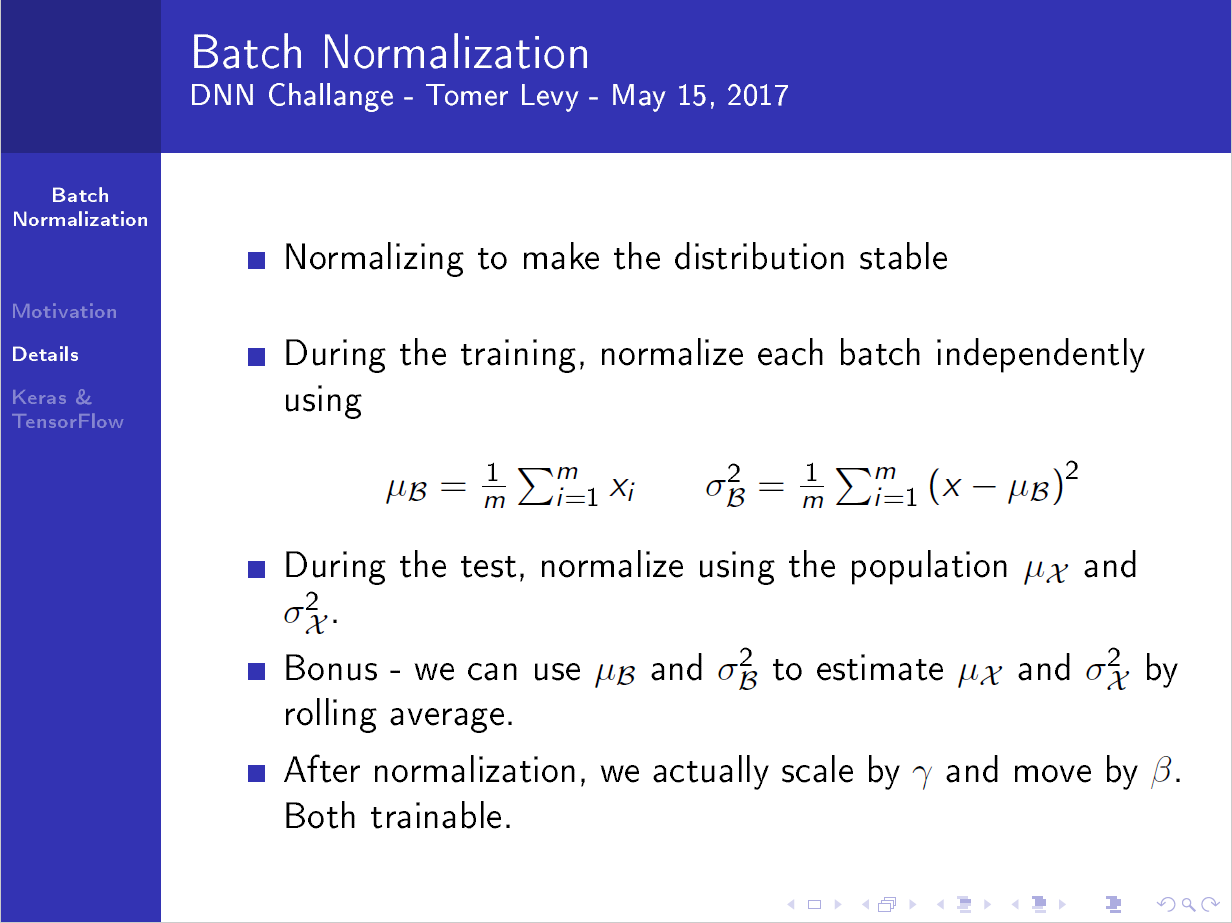 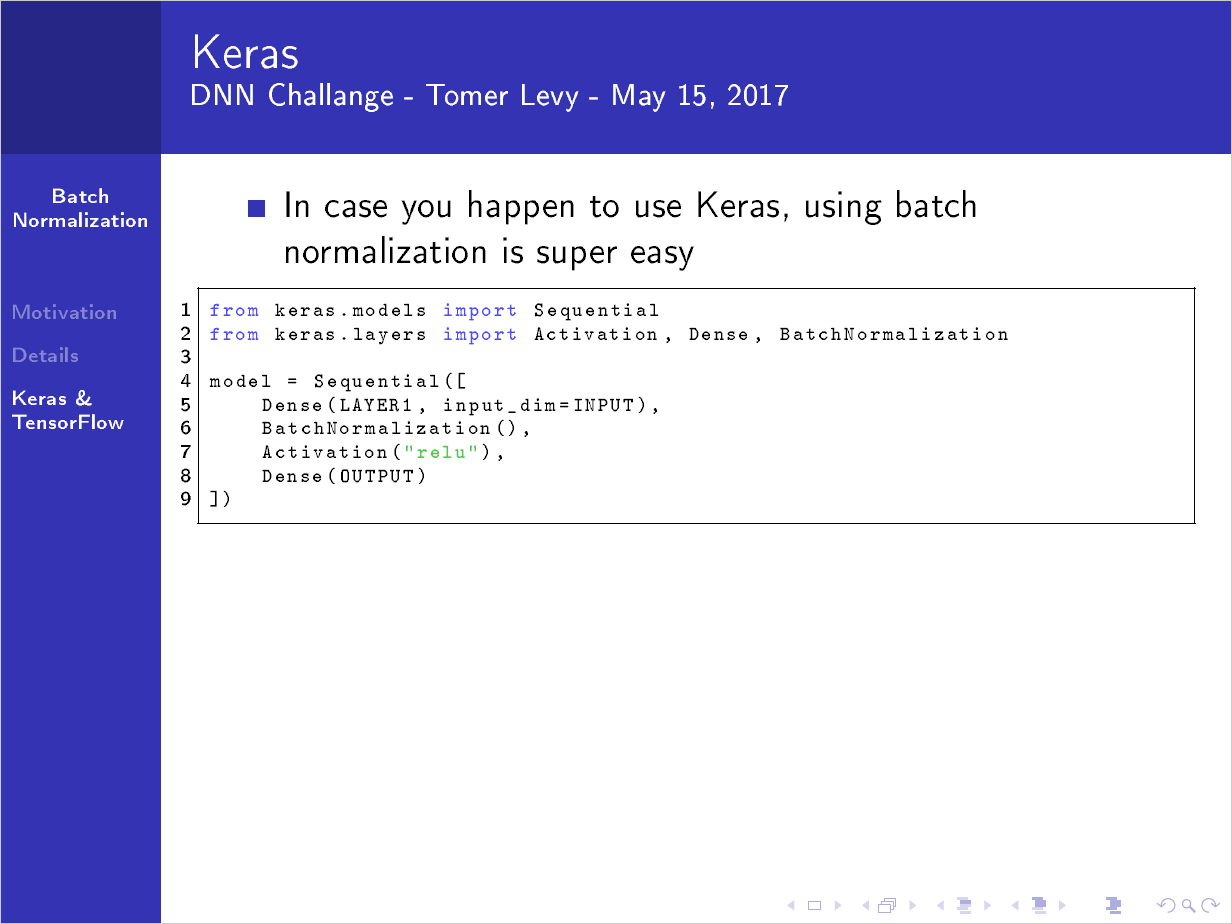 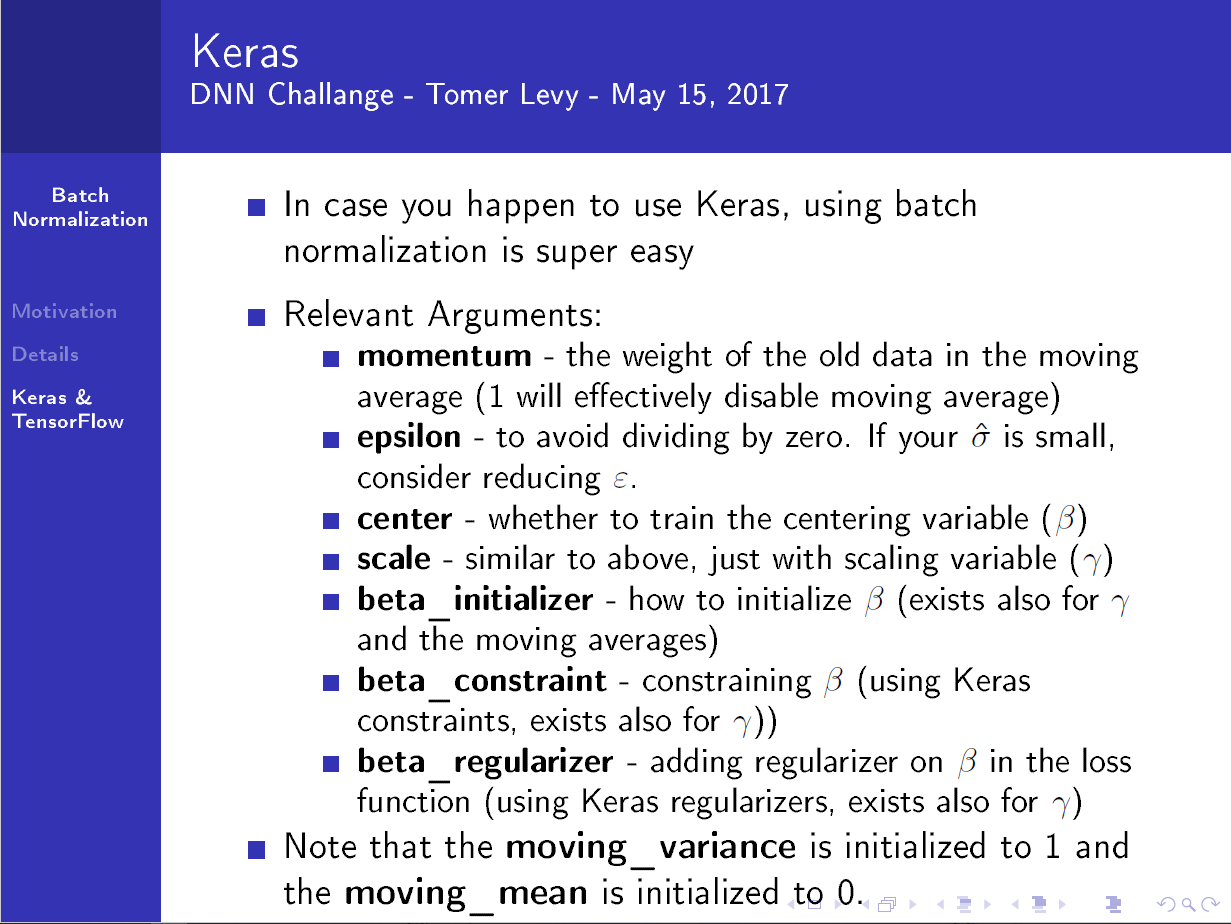 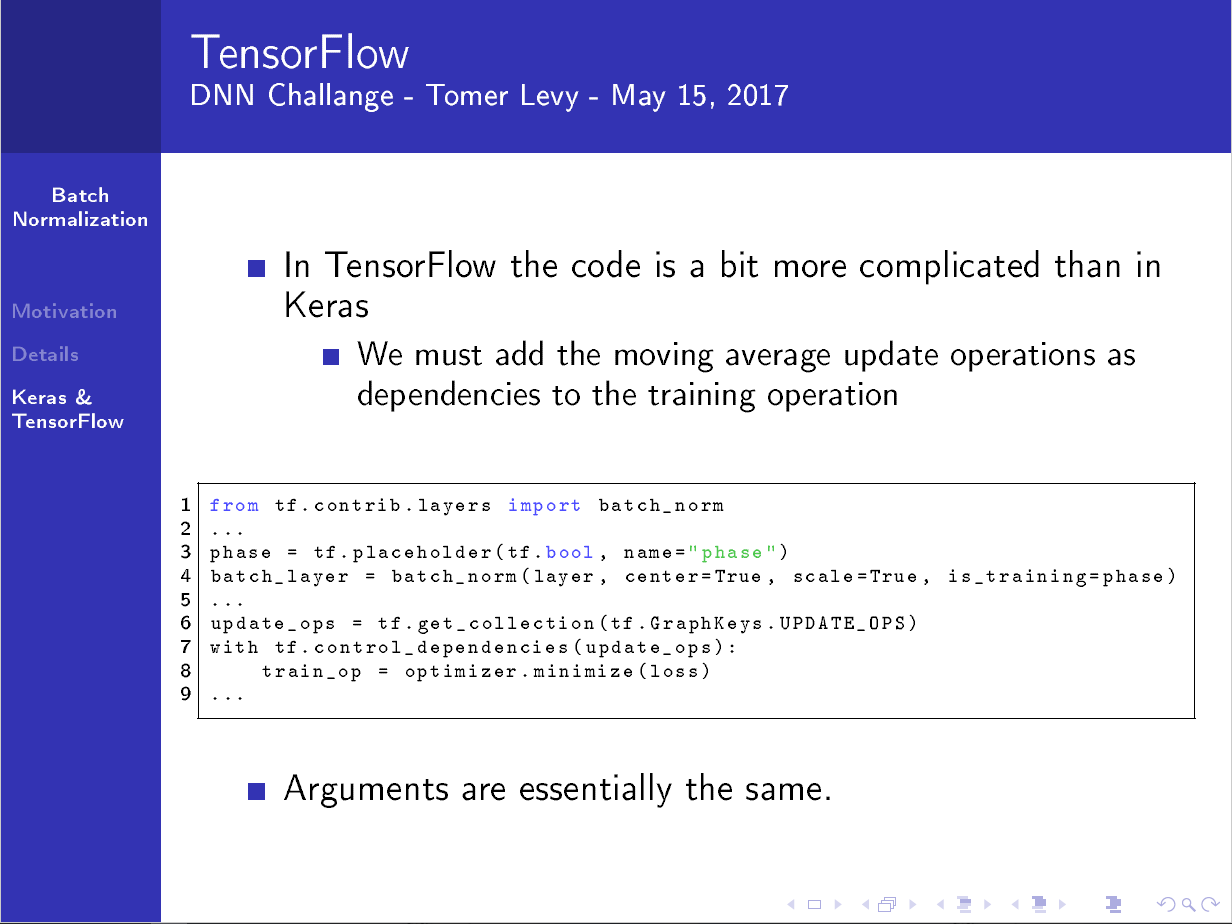